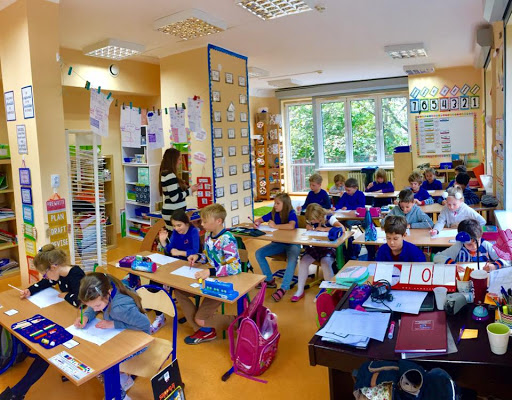 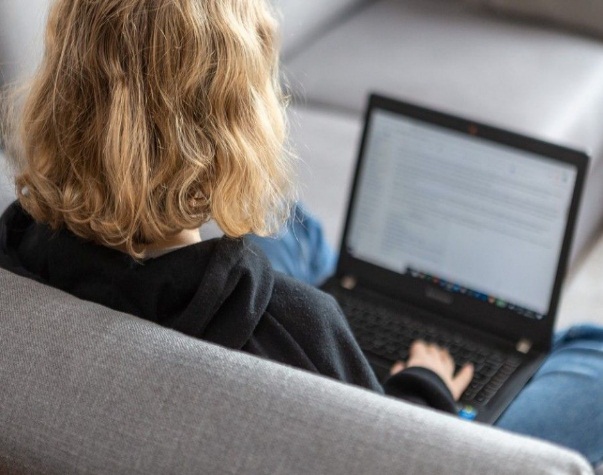 Moja   nauka zdalna
#zostańwdomu
#lekcjezdalne
Czy kiedykolwiek……
Czy kiedykolwiek zastanawiałeś/aś się jak wyglądała by nauka bez szkoły, 
tylko za pomocą internetu?
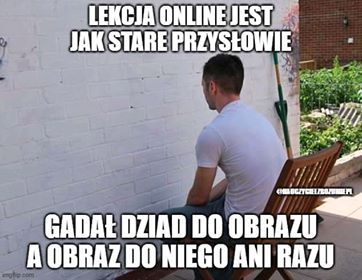 Oczekiwania vs rzeczywistość
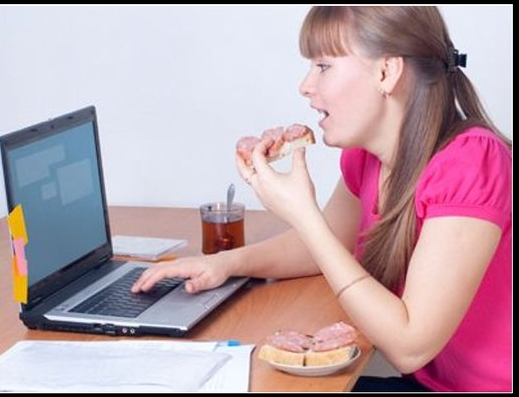 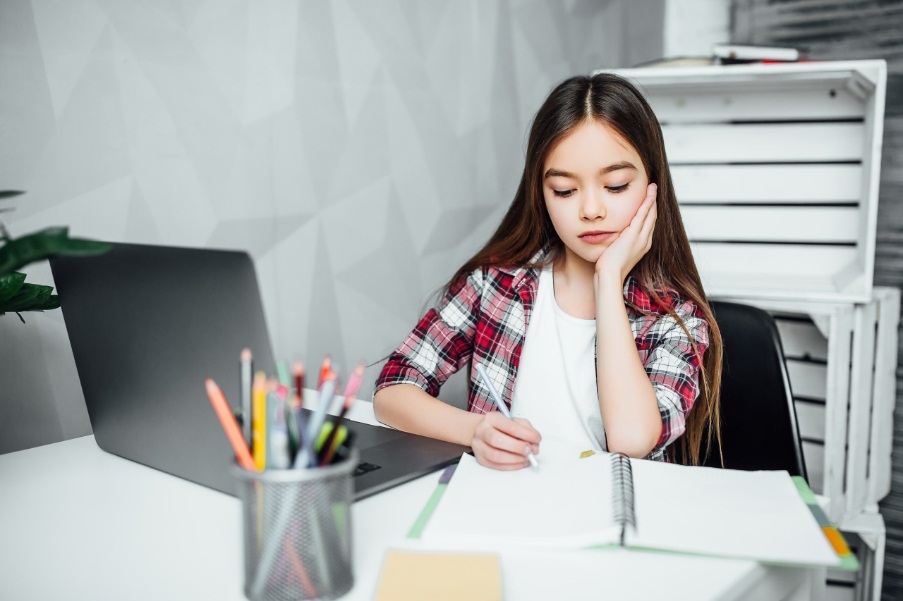 Oczekiwania
Niektórzy rodzice też coś zrozumieli…
Są też tacy…..To trochę ja ;)
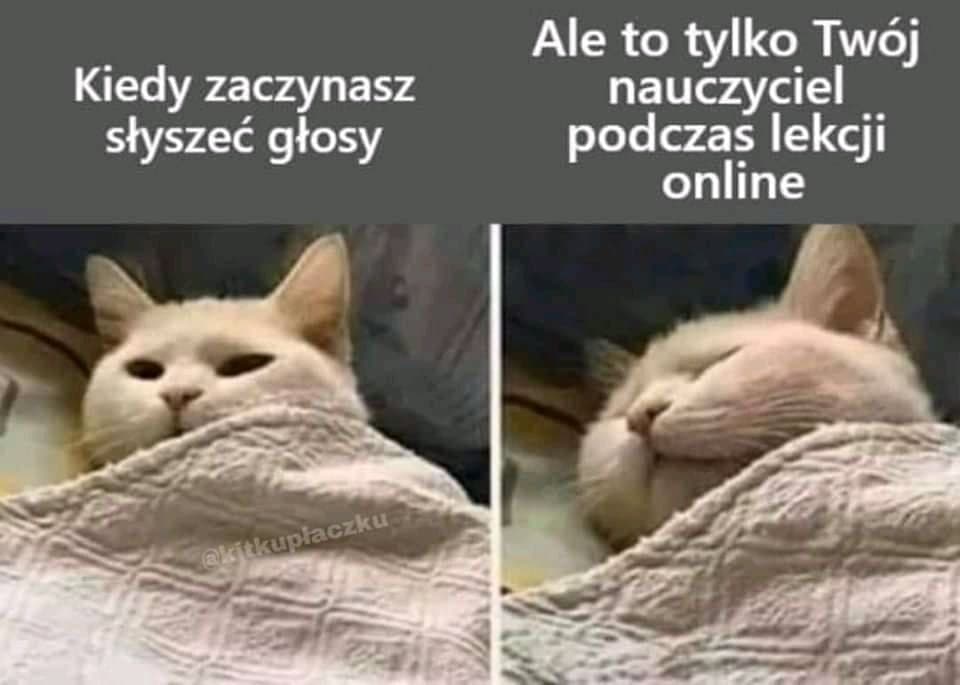 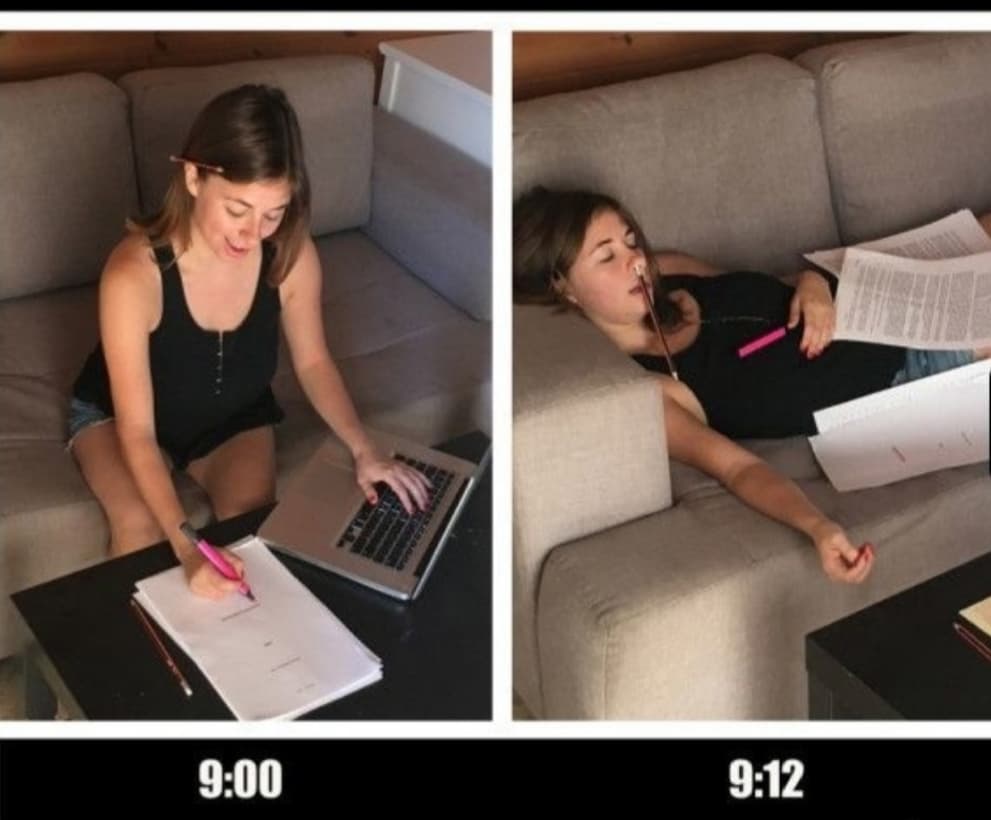 Rodzice….. Zdacie?
Nigdy nie myślałam, że będę tęsknić za szkołą… :)
-Olga Grygiel, 7c-
Podsumowując...
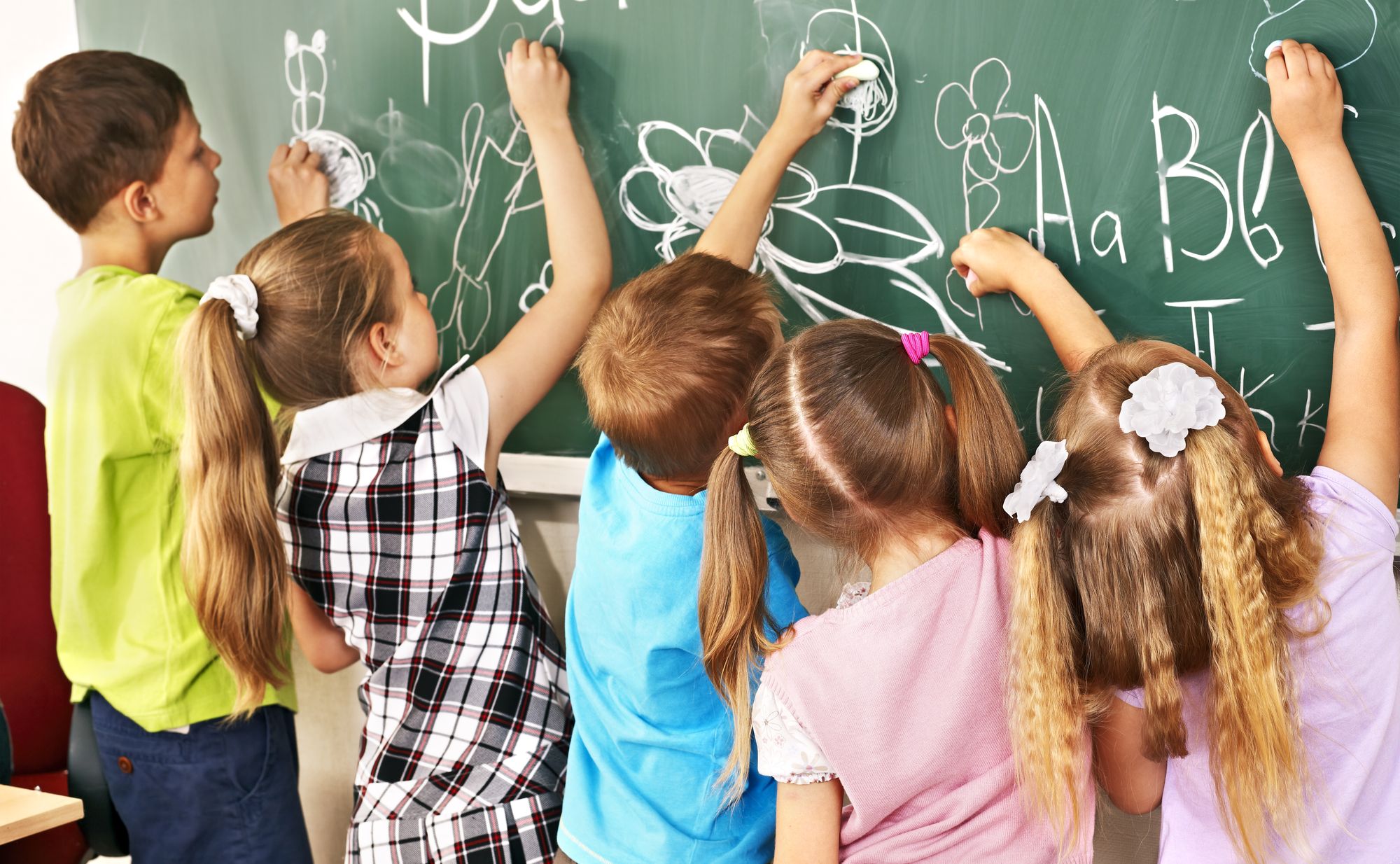